ÇOCUK İHMALİ VE İSTİSMARI
Anahtar Sözcükler: 
Çocuk ihmali, çocuk istismarı, risk faktörleri, ihmal ve istismar işaretleri, çocuk koruma
1
ÖĞRENME ÇIKTILARI
Çocuk ihmali ve istismarının tanımını yapabilme,
Çocuk ihmali ve istismarının nedenlerini ve risk faktörlerini anlama, 
Çocuk ihmali ve istismarının çocukların iyilik hâli üzerindeki etkilerini analiz etme, 
Çocuk koruma sistemindeki ihmal ve istismar risklerini tanımlayabilme, 
İhmal veya istismara uğrayan bir çocuğun işaretlerini tanıma ve belirleyebilme, 
Çocukların ihmali veya istismarı durumunda ne yapılması gerektiğini belirleme, 
Çocukları ihmal ve istismardan korumak için alınabilecek önlemleri değerlendirme.
2
1989'da kabul edilen Çocuk Haklarına Dair Sözleşme, 18 yaş altındaki her bireyin çocuk olarak kabul edilip belirli haklara sahip olduğunu vurgular. Çocuklar, özel varlıklar olarak korunmalıdır ve hakları, temel insan hakları ve özgürlükleri kapsamında korunmalıdır. Bu uluslararası çerçeve, dünya genelinde çocuk haklarını desteklemek ve korumak amacıyla geliştirilmiştir. Ülkemizde, uluslararası sözleşmelerin iç hukukta yer almasıyla çocuk haklarına yönelik koruma ve uygulama alanlarında önemli adımlar atılmıştır. Çocuk hakları, eğitim, sağlık, barınma, aile yaşamı ve kararlara katılım gibi temel alanlarda haklarını koruma ve destekleme amacını taşır (BM, 1989).
3
ÇOCUK İHMALİ VE İSTİSMARI NEDİR?
Çocuk ihmali; genel olarak sağlık, barınma, eğitim gibi çocuğun temel ihtiyaçlarını karşılamama durumu olarak açıklanmakla birlikte sevgi, ilgi, bağlanma gibi psikolojik ihtiyaçlarının önemsenmemesi ya da göz ardı edilmesi olarak da tanımlanabilir.
Çocuk istismarı ise, çocuğun, bir yetişkin tarafından kasıtlı olarak fiziksel, duygusal, psikolojik ya da cinsel anlamda kötüye kullanılması ve psikososyal anlamda zarar görmesidir.
4
Çocuk ihmali, çocuk koruma sistemini etkileyen en yaygın sorunlardan biridir. Çoğu vakayı oluşturan çocuk ihmalinin çeşitli biçimleri, fiziksel, duygusal, eğitimsel veya tıbbi olabilir ve ağır ihmal durumları çocuğun ölümüne yol açabilir. Ancak çocuk ihmal vakaları, diğer istismar türlerine göre bilimsel ve kamusal ilgide daha az yer bulmaktadır. Araştırmacılar ve uzmanlar arasında, çocuk ihmalinin ihmal edilmesi olarak adlandırılan bu durum, bilimsel olarak göz ardı edilme eğilimindedir. Yapılan birçok çalışma, çocuk ihmal vakalarının oldukça yaygın olduğunu ve birçoğunun rapor edilmediğini göstermektedir.
Örn: 60 bin katılımcıdan elde edilen verilerin analiz edildiği bir meta-analiz çalışması, çocukların %16’sının fiziksel olarak ihmal edildiğini, duygusal ihmal vakalarının ise %18’in üstünde olduğunu göstermiştir. Yine aynı çalışma; özellikle ebeveyn risk faktörlerine odaklanmış ve ebeveynlerin biri ya da ikisinde antisosyal davranış, suç geçmişi, psikolojik sorunlar ve düşük eğitim seviyesi gibi faktörlerin, çocuk ihmali için en riskli faktörler olduğu üzerinde durmuştur (Mulder ve ark., 2018).
5
Çocuk ihmali beş kategoride ele alınmaktadır;
6
BAKIM İHMALİ
Bakım ihmali, çocuğun temel ihtiyaçlarının, beslenme, temizlik, giyim gibi, karşılanmaması durumunu ifade eder. Bu ihmal türü genellikle öğretmenler tarafından kolayca fark edilebilir; çünkü çocuk kötü kokuyor olabilir, temel ihtiyaçları karşılanmamış olabilir (kahvaltı-öğle yemeği gibi), kışın yetersiz giyimle okula gelebilir veya kirli, dağınık bir üniforma giyebilir. Ayrıca çocuk, temel temizlik bakımından da yoksun olabilir ve bu durum çocukta bit veya benzeri parazitlere sıkça rastlanmasına neden olabilir.
7
TIBBİ İHMAL
Tıbbi ihmal, çocuğun sağlık bütünlüğüne zarar verecek şekilde tıbbi bakım alamaması ya da tedavi edilmemesi durumunu ifade eder. Bu ihmal türü, çocuğun tıbbi kuruluşlara zamanında götürülmemesi, ilaçlarının geciktirilmesi veya verilmemesi gibi tıbbi bakım prosedürlerine uyulmaması şeklinde ortaya çıkabilir. Örneğin; çocuk, okula tedavi edilmemiş sıyrıklar ve ayak bileğinde önemli bir travmaya işaret eden şişlik ile gelebilir. Ayrıca, kronik rahatsızlığı olan bir çocuk, hastaneye düzenli götürülmeyebilir ve gerekli tedavi seçeneklerinden mahrum bırakılabilir.
8
EĞİTİMSEL İHMAL
Eğitimsel ihmal, çocuğun gelişim ve öğrenim süreçlerinden yoksun bırakılmasıdır. Bu durumda, çocuk okula kaydedilmez, düzenli devamı sağlanmaz ve temel eğitim ihtiyaçlarına gereken önem verilmez.
9
GÖZETİM İHMALİ
Gözetim ihmali; çocuğun yanında olunmasına rağmen yeterli gözetim ve denetimin yapılmamasını ifade eder. Örneğin, çocuğa bakım veren kişi alkol veya uyuşturucu kullanarak çocuğun ihtiyaçlarını karşılayamaz, ona yeterli gözlem sağlayamaz. Alkol veya uyuşturucu kullanımı, kişinin düşünce ve davranışlarını olumsuz etkileyerek çocuğun gereksinimlerini gözetme yeteneğini azaltabilir. Bu durumda, çocuğun temel ihtiyaçlarına zamanında yanıt verilmeyebilir, güvenliği sağlanamayabilir ve gözetim eksikliği ortaya çıkabilir.
10
ÇEVRESEL İHMAL
Çevresel ihmal; çocuğun sağlıklı ve temiz bir çevrede yaşamaması, kirli veya tehlikeli koşullar nedeniyle biyolojik ve psikolojik sağlığının tehdit altında olması durumunu ifade eder. Bu ihmal, çocuğun güvenliğini ve sağlığını olumsuz etkiler. Ayrıca çocuğun psikolojik sağlığını da etkileyebilir. Sağlıksız bir çevrede yaşamak, çocuğun stres seviyesini artırabilir, duygusal olarak zorlanmasına sebep olabilir ve sağlıklı gelişimine engel olabilir.
11
12
ÇOCUK İSTİSMARI
Dünya Sağlık Örgütü (DSÖ), çocuk istismarını bir yetişkin tarafından bilinçli ya da bilinçsiz olarak gerçekleştirilen, çocuğun bedensel, psikolojik ve sosyal gelişimini olumsuz etkileyen davranışlar olarak tanımlar.
13
ÇOCUĞUN DUYGUSAL/PSİKOLOJİK İSTİSMARI
Çocuğa bakmakla yükümlü olan kişi veya çocuğun çevresindeki bir yetişkin tarafından gerçekleştirilen ve çocuğun psikososyal iyilik hâlini olumsuz yönde etkileyen her türlü davranış, çocuğun psikolojik istismarı olarak tanımlanmaktadır.
Aşağılama, küfür etme, tehdit etme, korkutma, değersizleştirme, lakap takma ya da çocuğun yalnızca beklenen sorumlulukları yerine getirdiği takdirde sevileceği şeklinde olumsuz geri bildirimde bulunma gibi tutum ve davranışlar bu tür eylemler arasında yer almaktadır.
Çocukların duygusal istismarının, depresyon, travma sonrası stres bozukluğu, dissosiyasyon, psikotik bozukluk, kendisini hasta, zedelenmiş ya da yaralanmış gibi gösterme ile karakterize olan yapay bozukluk, kendine zarar verme, hatta intihar eğilimi gösterme boyutlarına varan sorunların nedeni olabileceğini göstermiştir.
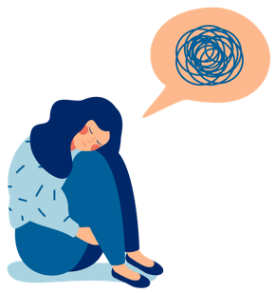 14
ÇOCUĞUN FİZİKSEL İSTİSMARI
DSÖ’ye göre, çocuğun kaza dışı yaralanması veya fiziksel zarar görmesi, ebeveyn, bakım veren, öğretmen ya da yönetici gibi biri tarafından gerçekleştirilen fiziksel istismarı ifade eder (DSÖ, 2020). Bu istismar türü en kolay gözlemlenebilen türdür.
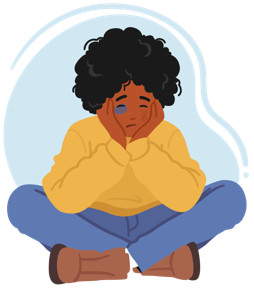 15
Dünya çapında her yıl, 15 yaşın altındaki 41.000 çocuğun fiziksel istismar nedeniyle hayatını kaybettiği tahmin edilmektedir. Ancak birçok ölüm olayı rapor edilmediği için gerçek veriler belirsizdir (DSÖ, 2020). 

250.167 katılımcıyla yapılan 111 araştırmayı inceleyen bir meta-analiz çalışması, dünya genelinde en yaygın istismar türünün fiziksel istismar olduğunu ve 18 yaşın altındaki çocukların cinsiyet ayrımı gözetilmeksizin %22'sinin bu tür istismara maruz kaldığını ortaya koymuştur (Stoltenborgh ve ark., 2013).
Fiziksel istismara uğrayan çocuklar, bir dizi psikososyal sorunla karşılaşabilir. Bu çocuklar genellikle sosyal olarak izole olurlar ve arkadaşlık kurmakta zorlanabilirler. Aynı zamanda, saldırganlık, öfke ve dürtü kontrolünde zayıflık, düşük özsaygı, düşük öz farkındalık veya davranış bozuklukları gibi sorunlar bu çocuklarda yaygın olarak görülebilir (Elliot ve ark., 2005).
16
İstismar davranışları sona erse bile, çocuklar ilerleyen yaşamlarında birçok biyopsikososyal sorunla karşılaşabilir. 

Araştırmalar, suça sürüklenen çocukların büyük bir kısmının fiziksel istismara maruz kalan çocuklardan oluştuğunu ve bu çocukların yetişkinlik dönemlerinde daha tehlikeli ve şiddet içerikli suç davranışlarına eğilim gösterdiklerini göstermektedir (Lansford ve ark., 2007). 

Fiziksel istismara maruz kalan çocuklarda madde kullanım bozukluğu, depresyon, dissosiyatif bozukluk, şizofreni ve diğer psikotik bozukluklar, kendine zarar verme ve intihar davranışları gibi psikolojik sorunların sıkça görüldüğü belirlenmiştir (Hetzel ve McCanne, 2005; Savvidou ve ark., 2002). Bu nedenle, fiziksel istismara uğramış çocukların ilerleyen yaşamlarında bir dizi psikososyal zorlukla karşılaşabilecekleri önemle vurgulanmalıdır.
17
Ebeveyn Faktörü
Çocuğuna fiziksel istismarda bulunan ebeveynler genellikle duygusal kontrol sorunları yaşayan, öfke yönetiminde zorlanan ve saldırgan davranışlara eğilimli bireylerdir. 
Genellikle düşük eğitim seviyesine sahip, stresle başa çıkma konusunda zorluk çeken, evliliklerinden tatmin olmayan genç anneler veya babalardır. 
Bu ebeveynlerin çocukluklarında istismara uğramış olmaları ve kendi çocuklarına benzer davranışları sergileme eğiliminde olmaları sıkça görülmektedir. 
Madde bağımlılığı, duygu durumu, anksiyete, kişilik bozuklukları ve psikotik bozukluklar gibi psikopatolojik durumlar bu ebeveynlerde sıkça ortaya çıkar.
18
YAKIN BAKIŞ 1: Çocuğu İhmal ve/veya İstismar Edenler ile Mağdur Çocuklarda Görülebilecek Psikososyal Sorunlar
19
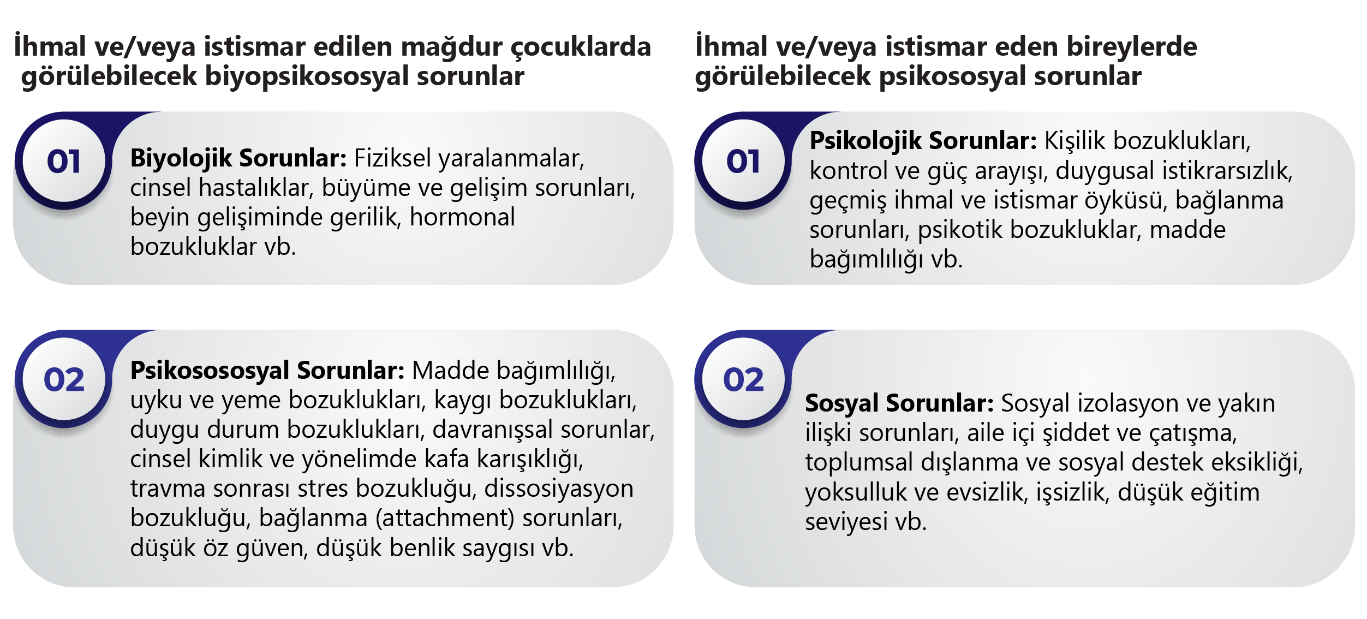 20
ÇOCUĞUN CİNSEL İSTİSMARI
Çocuğun cinsel istismarı; fiziksel, psikolojik ve bilişsel gelişimini henüz tamamlamamış bir çocuğun bir yetişkin tarafından cinsel uyarım amacıyla kullanılması olarak tanımlanır. 
İstismarcı yetişkinler genellikle çocuğun aile içindeki yakınları arasından çıkar. Cinsel istismar genellikle çocuğun annesi, babası, üvey annesi, üvey babası, kardeşleri, dedesi veya birinci dereceden akrabaları tarafından gerçekleştirilir. 
Yargı sürecindeki sanıkların %80'i çocuğu yakından tanıyan kişilerdir. Kız çocukları, erkek çocuklarına göre daha sık cinsel istismara uğrar, ancak erkek çocuklar genellikle daha küçük yaşlarda istismara maruz kalır. Cinsel istismara uğrayan çocukların yaklaşık üçte biri erkek çocuklardan oluşur. Mağdur çocukların %30'u 2-5 yaş arasında, %40'ı 6-10 yaş arasında, %30'u ise 11-17 yaş arasındadır.
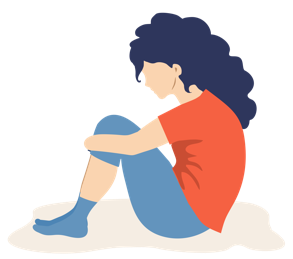 21
Ülkemizde de çocuğun cinsel istismarı oldukça büyük bir sorundur. Çocuğun cinsel istismarı bir suç davranışıdır ve bu suç davranışına maruz kalmış çocuklar, bir suça maruz kalmış mağdur çocuklardır. TÜİK verilerine göre, 2022 yılında suç mağduru çocukların %13,1’i cinsel istismar nedeniyle güvenlik birimlerine getirilmiştir. 15 yaşından küçük, doğum yapmış olan kız çocuğu sayısı 7190’dır (TÜİK, 2022). 

2015-2019 yılları arasında ise çocukların %15,2’sinin cinsel istismar mağduru oldukları bildirilmiştir (TUİK, 2021)
22
Cinsel istismara maruz kalan çocuklarda, korku, öfke patlamaları, saldırganlık, yoğun kaygı, depresif belirtiler, kaçma veya kaçınma eğilimleri, dissosiyasyon, davranış bozuklukları, travma sonrası stres bozukluğu gibi bir dizi fiziksel, psikolojik ve sosyal olumsuz belirti ve sorunlar gözlemlenir. 
Ayrıca, uygun olmayan cinsel davranışlar, genital bölge ağrıları, kendine zarar verme eğilimleri, alkol ve madde kullanımı gibi başka sağlık sorunları da ortaya çıkabilir.
23
TCK Madde 103 - Çocukların Cinsel İstismarı Suçu
TCK Madde 104 - Reşit Olmayanla Cinsel İlişki Suçu
24
YAKIN BAKIŞ 2: Cinsel İstismar Mağduru Çocukla Görüşme
25
ÇOCUĞUN EKONOMİK İSTİSMARI
Ekonomik istismar, çocukların iş gücüne katılmamaları gereken yaşlarda zorla çalıştırılmalarını ve bu çalışmanın ekonomik bir kazanç amacı taşıdığını içeren her türlü durumu ifade eder.
Bu tür istismar durumları, çocukların haklarının ihlal edildiği ve sağlıklarının ciddi şekilde tehlikede olduğu durumları kapsar. Aynı zamanda, çocukların fiziksel ve duygusal sağlıklarını olumsuz etkileyerek, eğitim haklarına ve sağlıklı bir çocukluk yaşantısına erişimlerini engelleyebilir.
Ekonomik istismara maruz kalan çocuklar, yaşıtları okula gitmek yerine çalışmak zorunda bırakılmış ve sokaklarda dilencilik, cam silme gibi tehlikeli işlerde yer almışlardır.
26
ÇOCUK İHMAL VE İSTİSMARINDAKİ RİSK FAKTÖRLERİ
27
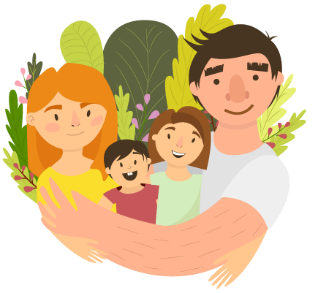 Aile Faktörü
28
Ebeveyn Faktörü
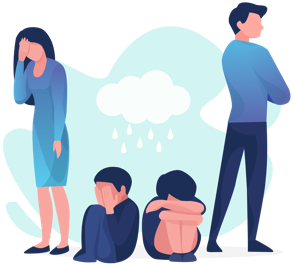 29
Çocuktan Kaynaklanan Bireysel Faktörler
30
BAKIM VE KORUMA ALTINDA OLAN İHMAL VE İSTİSMAR MAĞDURU ÇOCUKLAR
Çocukların yaşadıkları riskler farkında olunmalı ve potansiyel tehlike durumlarının tespit edilmesi için toplumda duyarlılık ve bilinç düzeyi artırılmalıdır.
Çalışan personel yeterli eğitim almalı, çocukların ihmal ve istismar davranışlarının belirtilerini tespit edebilmeli ve gerekli müdahaleleri yapabilmelidir.
Koruma sistemi içindeki ihmal ve istismara maruz kalmış çocukların ihtiyaçlarını karşılayacak duyarlı ve yetkin personel istihdam edilmelidir.
Koruma sistemindeki çocuklar, eğitim ve öğrenimlerine düzenli olarak devam etmeli ve okula uyum sağlamaları için desteklenmelidir. 
Çocuklar için güvenli ve destekleyici bir çevre sağlanmalıdır.
31
Sosyal Faktörler
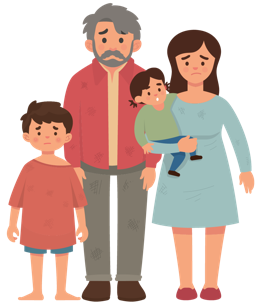 32
Toplumsal Faktörler
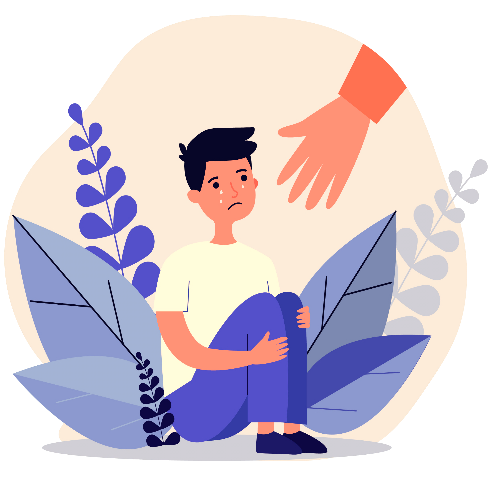 33
34
ÇOCUK KORUMA SİSTEMİNDEKİ İHMAL VE İSTİSMAR RİSKLERİ
35
İHMAL YA DA İSTİSMARA İLİŞKİN İŞARETLER
36
ÇOCUĞUN İHMAL YA DA İSTİSMAR EDİLDİĞİ FARK EDİLDİĞİNDE/ÖĞRENİLDİĞİNDE YAPILMASI GEREKENLER
37
ÖZET
Çocuk ihmali ve istismarı, çocukların sağlıklı gelişim ve güvenli büyüme haklarının ihlal edildiği ciddi bir sorundur.
Çocuk ihmali, temel ihtiyaçların (beslenme, sağlık, barınma, eğitim) ihmal edilmesi durumunu içerir.
Temel gereksinimlerin karşılanmaması, çocuğun sağlığı ve güvenliği açısından büyük risk oluşturur.
Çocuk istismarı, çocuğun fiziksel, duygusal, cinsel veya ekonomik olarak kötüye kullanılmasıdır.
Bu tür istismar durumları, çocukların psikolojik ve fiziksel sağlıklarını olumsuz etkiler.
Uzun süreli biyopsikososyal etkilerle çocuklar üzerinde kalıcı zararlar bırakabilir.
38
ÖZET
Çocuk ihmali ve istismarı için risk faktörleri bulunmaktadır.
Ailevi faktörler, çocuk ihmali ve istismarında önemli bir rol oynar.
Ebeveynlerin geçmiş ihmal veya istismar deneyimleri, madde bağımlılığı, psikolojik sorunlar ve yetersiz ebeveynlik becerileri riski artırabilir.
Sosyal faktörler çocuğun ihmali ve istismarında etkili olabilir.
Yoksulluk, işsizlik, aile içi şiddet gibi faktörler çocukların korunmasını zorlaştırabilir.
Toplumsal faktörler, çocuğun ihmali ve istismarı açısından önemli bir risk oluşturabilir.
Eğitim eksikliği, cinsiyet eşitsizliği, kültürel normlar ve değerler gibi faktörler çocukları korunmasız bırakabilir.
39
ÖZET
İhmal veya istismara uğrayan çocukların belirtileri farklı kategorilerde ortaya çıkabilir.
Fiziksel işaretler arasında yara izleri, morluklar, yanıklar ve kilo kaybı bulunabilir.
Duygusal işaretler, çocuğun huzursuz, çekingen veya kaygılı olması, duygusal dengesizlikler, uyku sorunları ve altını ıslatması gibi durumları içerir.
Cinsel istismar durumunda çocuğun cinsel bilgi ve davranışlarında anormal değişiklikler görülebilir. Çocuğun yaşına uygun olmayan cinsel içerikli ifadeler kullanması ve davranışlar sergilemesi dikkat edilmesi gereken durumlar arasındadır.
40
Teşekkürler
“Bu doküman Avrupa Birliği mali desteği ile oluşturulmuştur. Bu yayının içeriğinden yalnızca WEglobal liderliğindeki konsorsiyum sorumludur ve hiçbir şekilde Avrupa Birliğinin görüşlerini yansıtmamaktadır.”
41